Учитель года- 2025
Методическая мастерская
«Развитие творческих способностей учащихся на уроках русского языка, литературы и во внеурочное время» 


учителя русского языка и литературы 
МБОУ СОШ с. Большой Труев
Хальметовой Ильмиры Ильдусовны
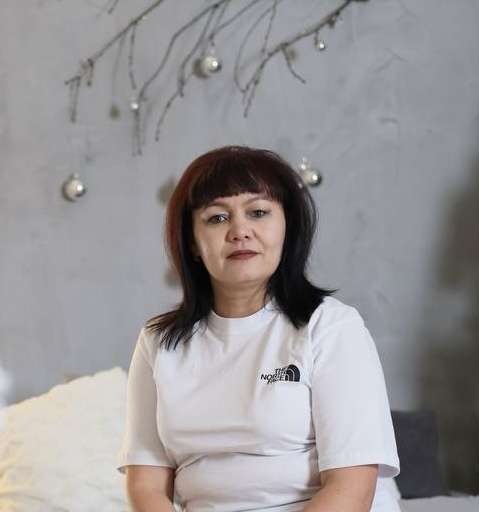 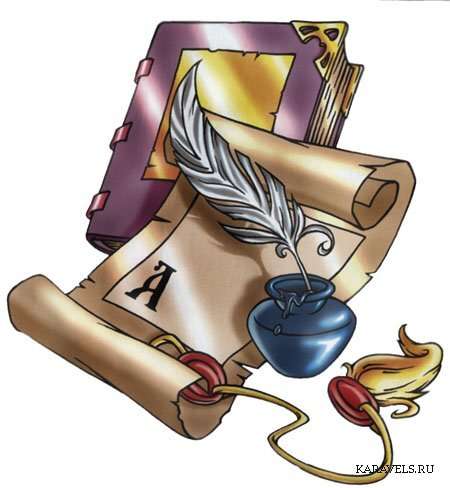 Проблема
Снижение общей культуры учащихся, грамотности, интереса к предмету и чтению.
Отсутствие соответствующего уровня развития памяти, внимания, мышления, снижение познавательной активности.  
Дети могут постепенно потерять способность к творчеству.
Актуальность
Повышение мотивации учения
Речевое развитие
Создание условий для коммуникативной деятельности
Создание благоприятных условий для формирования творческой личности
Факторы, оказавшие влияние на возникновение и  становление педагогического опыта
Главная задача ФГОС - это формирование творческой личности.
Курсовая подготовка
Изучение опыта коллег
Актуальность темы обусловлена потребностями современного общества
ыбранной темы.
"… Ученик будет сгорать от нетерпения учиться, не боясь никаких трудов, если учитель сможет развить в детях интерес и творческий подход к учению".   В.А.Сухомлинский
Цель работы:организовать преподавание, способствующее эффективности обучения и развитию творческих способностей.
Задачи 
учить находить в авторских текстах средства языковой выразительности, анализировать их значение в раскрытии главной мысли текста;
 приобщать к многосторонней творческой деятельности с выходом на конечный продукт;
 учить  использовать художественные средства для придания индивидуальности собственного стиля;
 развивать умение создавать собственный текст;
 развивать умение анализировать текст, находить и исправлять ошибки и недочеты;
 формировать умение воздействовать на людей словом.
Теоретическая основа опыта
- построение принципиально нового способа решения, отличающегося от известных
видение новой проблемы в знакомой ситуации
«Именно творческая деятельность делает ребенка существом, обращенным к будущему, созидающим его и видоизменяющим свое настоящее».    
 Л.С.Выготский
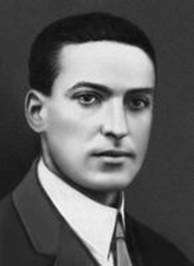 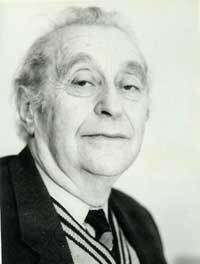 комбинирование известных способов действий и создание на этой основе нового способа
видение альтернативных и вариативных способов решения задачи
«Дитя требует деятельности беспрестанно и утомляется не деятельностью, а её однообразием и однородностью. Неосознанно ребёнок тянется к той деятельности, которая сулит ему возможности развития»         К.Д.Ушинский
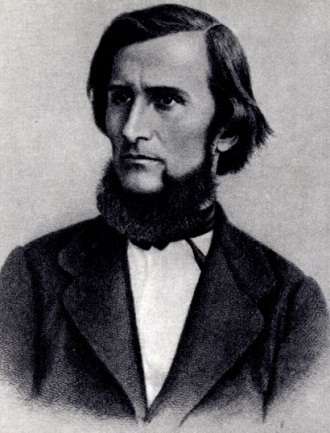 И.Я.Лернер
перенос знаний и умений в нестандартную ситуацию
«Творчество детей – это глубоко своеобразнаясфера их духовной жизни, 
самовыражение исамоутверждение, в котором ярко раскрываетсяиндивидуальная самобытность 
каждого ребёнка»
     В.А.Сухомлинский
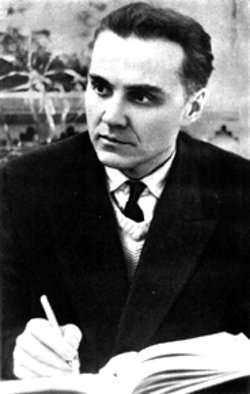 видение новых (скрытых) функций известных объектов;
видение всех взаимосвязей
 структуры объекта
Виды работ  по активизации творческих способностей на уроках русского языка
Сочинения различных жанров
Творческие изложения
Творческие диктанты
Игры на уроках
Сочинение по данному началу 
Продолжите текст. Оформите свою работу в виде сочинения-описания, повествования или рассуждения (на ваше усмотрение).
Мы любим гулять в лесу. Наслаждаемся свежим воздухом, касаемся веток деревьев, смотрим на своё отражение в зеркале реки. Кого мы там видим? Какие мы? Как должны относиться к природе? 
Сочинение по картине (или по картинкам)
Сочинение по личным впечатлениям (музыкальным – после прослушивания какой-либо музыки
читательским – после прочтения художественного произведения; жизненным- самый запоминающийся день)
Сочинение-письмо ( маме, деду Морозу, другу…)
Сочинение-фантазия (от имени животного или какого-то предмета)
Творческие изложения
Творческие диктанты с заменой или продолжением текста
С заменой лица рассказчика (от 1 или от 3 лица)

С изменением финала текста

Включающее собственные размышления над текстом (продолжение)
изложение по рассказу Ю. Яковлева “Солнце с белыми лучами”
После прочтения текста даю задание: Почему бабушка сказала:  «Мы виноваты перед вами, дети!»
Тема: МЕСТОИМЕНИЕ  в 6 классе       Задание. Заменить там, где это целесообразно, повторяющиеся слова местоимениями.            Оставшись одна. Тетка ложилась на матрасик. Грусть подкрадывалась к Тетке (к ней) незаметно и овладевала Теткою (ею) постепенно. В Теткином (в ее) воображении появлялись какие-то неясные фигуры.       Вдруг недалеко от Тетки (от нее) раздался страшный крик.       Гусь сидел на полу. Глаза у гуся (у него) были закрыты. Хозяин сел перед гусем (перед ним), минуту глядел на гуся (на него) молча, затем вернулся к себе в спальню. Тетка пошла за хозяином. Она ходила около хозяина (около него) и следила за каждым движением хозяина (за каждым его движением).       Хозяин взял блюдечко, налил в блюдечко (в него) воды. По щекам хозяина (по его щекам) поползли вниз блестящие капельки, Тетка и гусь жались к хозяину (к нему).       (По А. П. Чехову.)
Вставь пропущенные буквы в начало "маленького фантастического" рассказа. 
Продолжинаписание рассказа, постарайся использовать слова с гласными после шипящих.
"Страсти-мордасти"
Ч...рной-ч...рной ночью под ж...лтой-ж...лтой луной по маленькой реч...пке в лодч..нке плыл ч...рт в ш...ртах,с парч...вым ридикюлем и багаж...м. За ним тихо двигался ч...лн. В нём лежал холщ...вый меш...к и сидел мыш...нок. Было свеж... .Причалили. Глухая чащ...ба. Тонкой руч...нкой ч...порный ч...рт достал ш...мпол, провел на земле две ч...рточки,беч...вкой выложил круж...к и развёл костёр.Пламя горяч... трещало. Ч...рт ож...г руку и подул на неё. Ож...г прош...л.
Игры на уроках  кроссворды   при изучении темы  «Лексика»
Разгадай новогодний  кроссворд  СНЕГУРОЧКА
По горизонтали: 
1. Красивая, холодная, узорчатая, тает на руке
2. У Деда Мороза красный.
3. Зимой покрывает белым одеялом всю землю.
4. Птица с красной грудкой, которая прилетает зимой.
5. Зимнее погодное явление.
6. Его запускают в небо на Новый год. Очень красивый, но опасный.
7. Что дарит Дед Мороз детям?
8. Корона для ёлки.
9. Новогоднее дерево.
10.Оранжевый фрукт- символ Нового года.
Игровые задания, направленные на отработку орфоэпических норм
(«Составь текст и озвучь его», «Конкурс дикторов и др.)
Учащимся предлагается набор слов, которые могут представлять какие-то трудности в произношении. Слова записаны на доске. Задача учащихся - за 2-3 минуты составить связный текст (используя данные слова) и прочитать его, соблюдая орфоэпические нормы.
Лексико-фразеологические игры
Определите слово по его лексическому значению.
Цвет фиалки и сирени. (Лиловый.)
Заранее намеченный путь следования. (Маршрут.)
Мысленно представить себе что-либо. (Вообразить.)
Подбери фразеологизм, в которых упоминаются изображения животных. (Показываются рисунки с изображениями животных.)
Ползет, как черепаха.
За двумя зайцами.; Трусливый, как заяц.
Топает, как слон.
Игровые задания, направленные на отработку орфографических и пунктуационных норм. Синтаксические игры. Морфологические игры.
Найди пару (9 класс)
Соединить половинки сложных предложений. Выделить среди них главное и придаточное.
1) Николай и не заметил,          надо прилежно учиться. 1 4
2) Скучен день до вечера,        установилась теплая, солнечная погода. 2 5
3) Чтобы получить хорошую профессию, тихо шелестящих под ветром. 3 1
4) Которая бывает в начале сентября, что стало светать. 4 2
5) Воздух пропитан ароматом трав,  ли делать нечего. 2 5
Творческие задания
Иллюстрации к пословицам, фразеологизмам, сказкам
Рассказы о животных. 6 класс. При изучении рассказа Л.Андреева «Кусака»
У страха глаза велики
Волков бояться-в лес не ходить
Один в поле не воин
Без труда не вытянешь и рыбку из пруда.
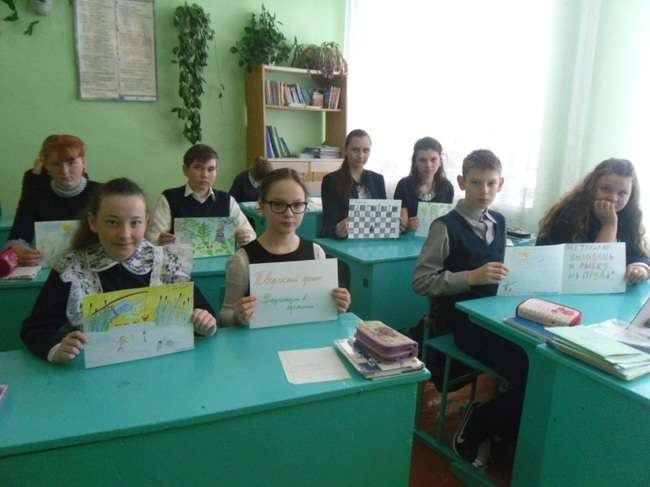 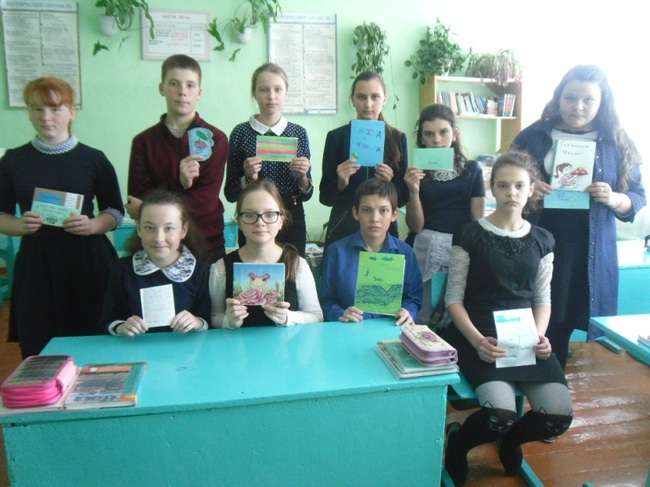 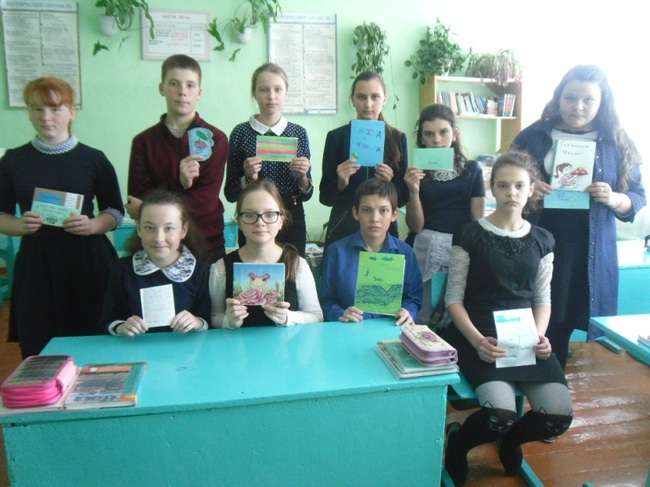 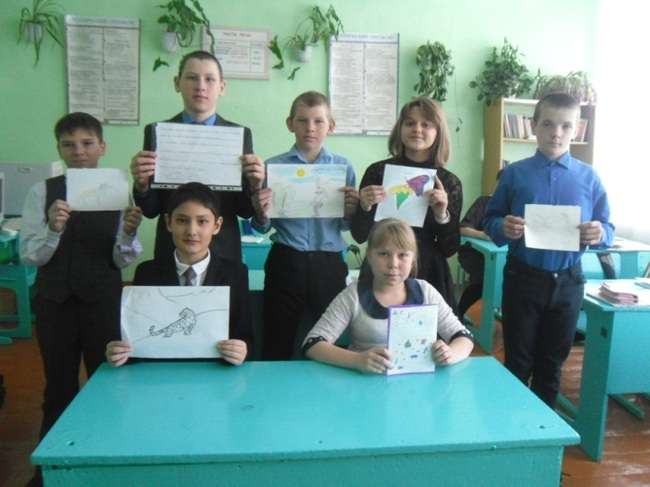 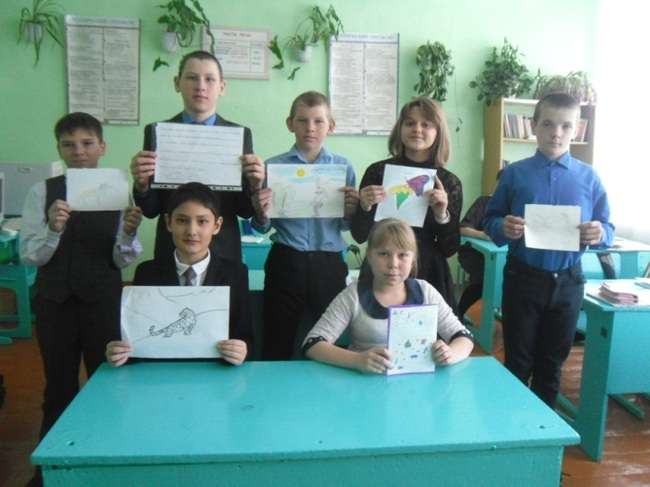 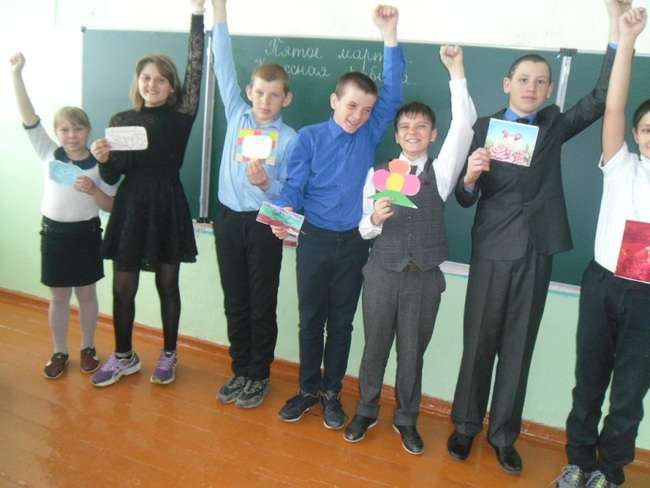 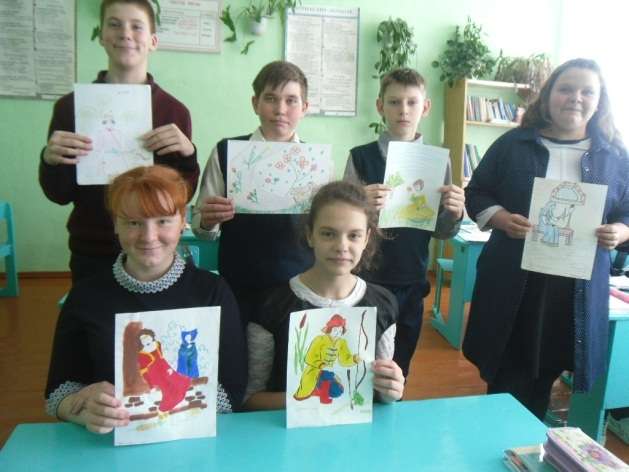 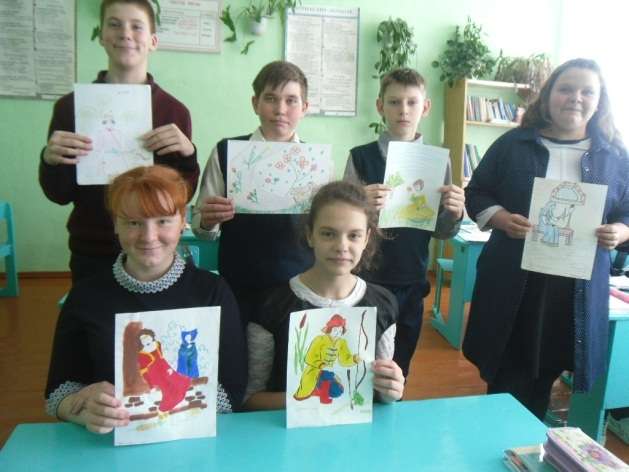 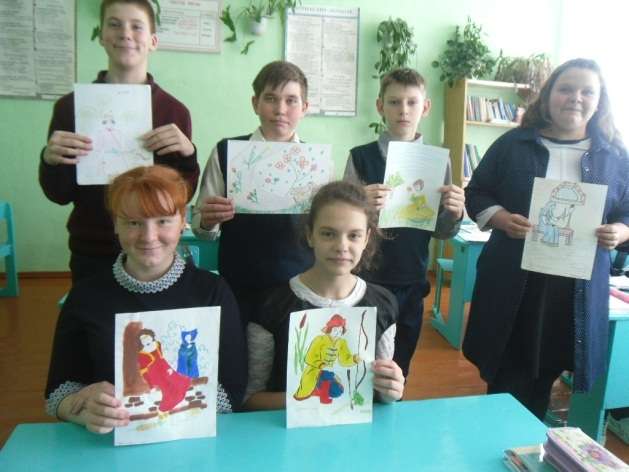 Сказка собственного сочинения. 5 класс . При изучении УНТ
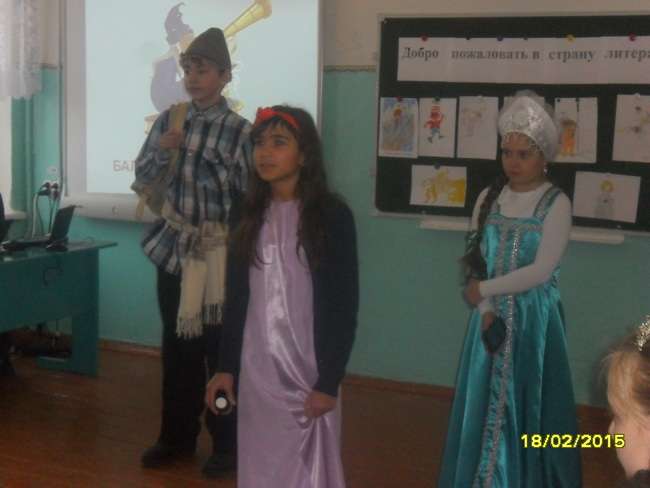 Творческая мастерская
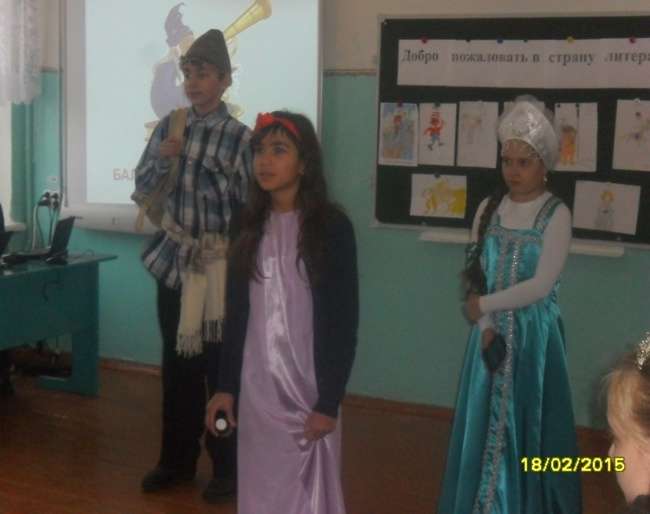 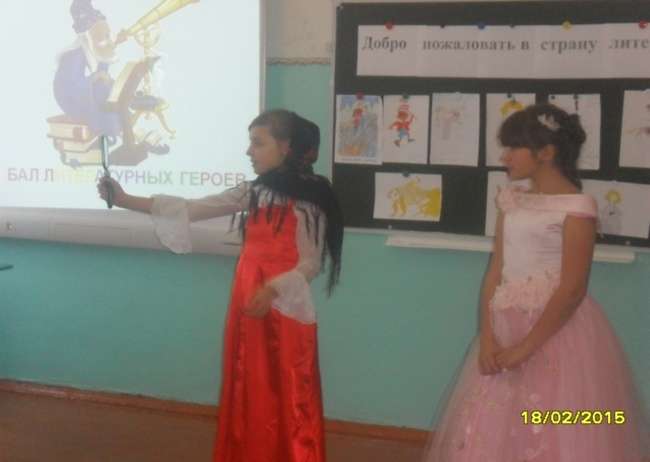 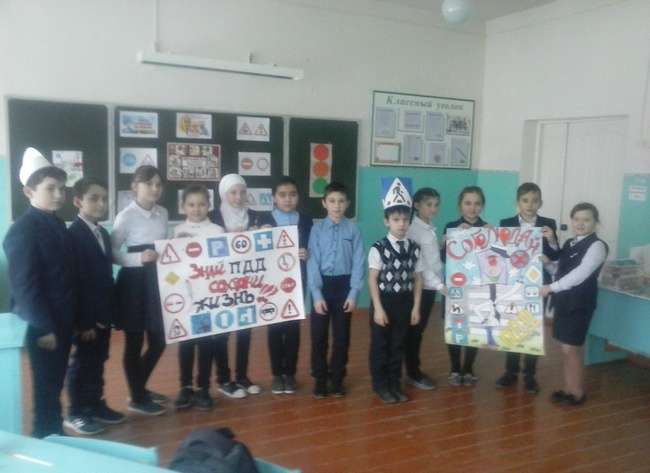 Живая классика
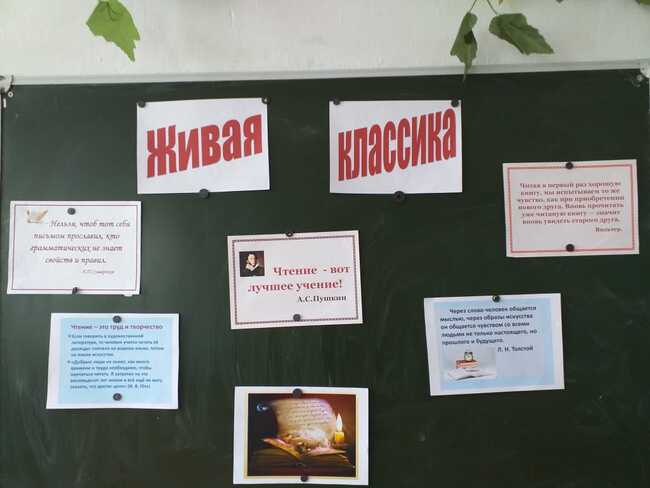 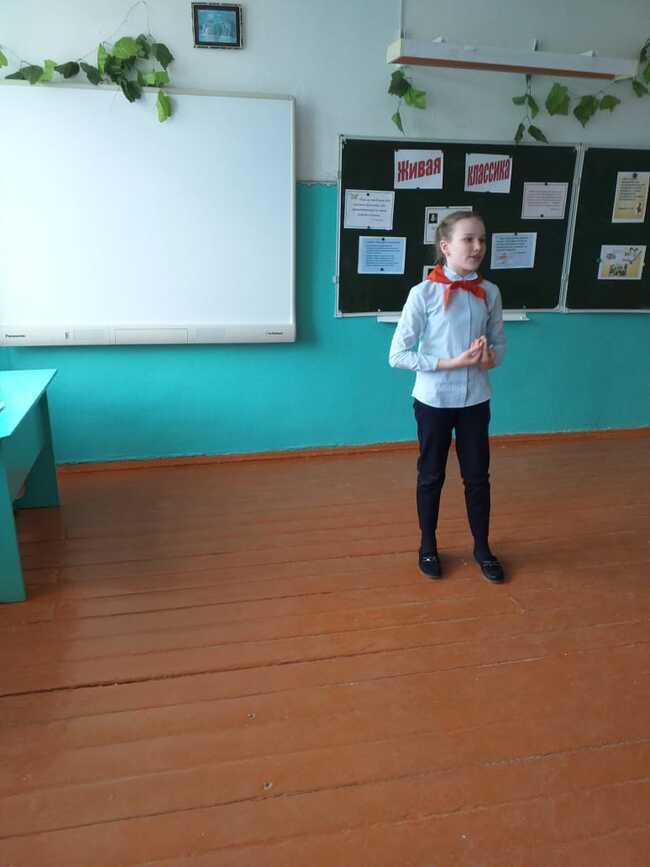 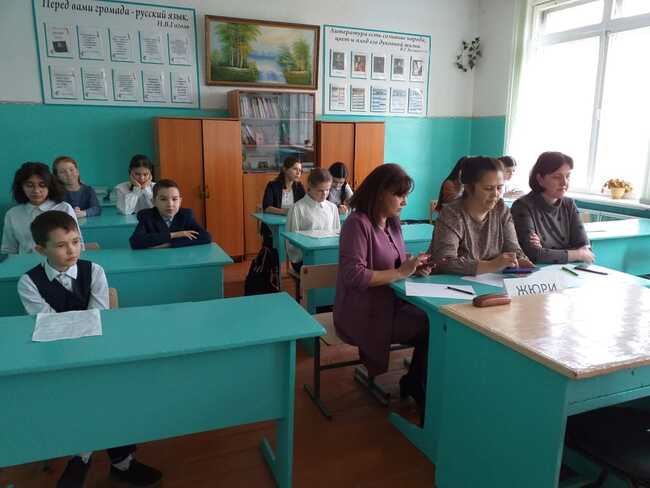 Приём  «Кроссенс» - это отличное упражнение для развития логического и творческого мышления      Тема: «Фразеология» 6 класс
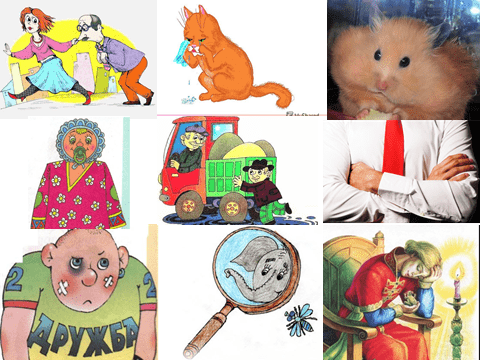 Прием  «КЛАСТЕР»  
Тема: «СПП с придаточным определительным»  (9 класс)
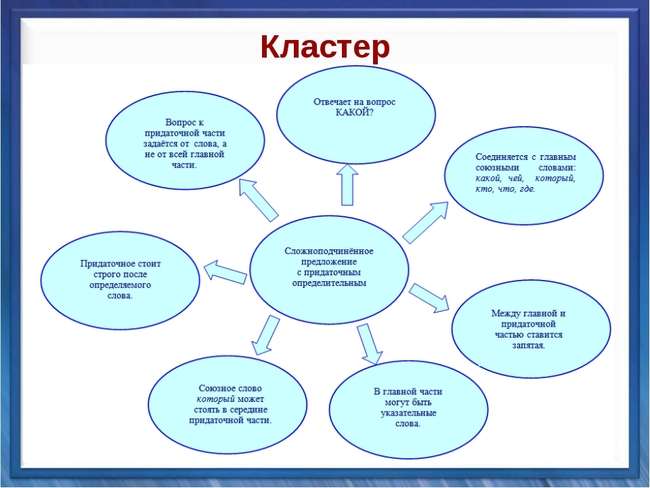 1. Водить за нос - обманывать 
2. Кот наплакал – мало 
3. Набрал в рот воды – молчишь 
4. Сложил руки – бездельничать 
5. Повесил голову – огорчится 
6. Делать из мухи слона – сильно   преувеличивать что-либо
7. На лбу написано – мы  разумеем очень простую вещь: 
     сразу видно по выражению лица. 
8. Родился в рубашке - значит, родиться счастливчиком, 
     удачливым человеком
9. Способствовать возобновлению того, что уже долгое 
    время не делалось.
«Бином фантазии»
Суффикс и тигрёнок
Однажды  суффиксу пожаловался тигрёнок:
- Суффикс, меня все обижают и считают маленьким, может, ты мне чем-то поможешь?
Суффикс подумал, подумал, и ответил тигрёнку:
- Ну что ж, помогу я твоему горю! Я суффикс -  ёнок - уйду из твоего имени, и получится взрослое имя Тигр.
Так он и сделал. А тигрёнка никто не обижает, ведь у него новое взрослое имя.
Нетрадиционные творческие уроки (индивидуально-личностный подход).
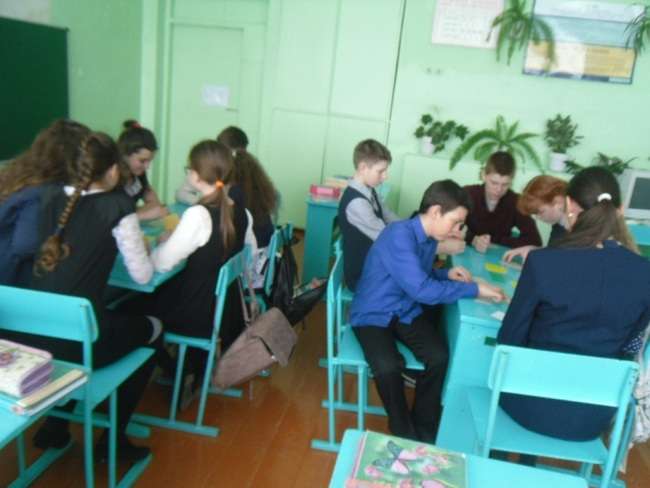 Урок- деловая игра по теме «Имя числительное» 
6 класс
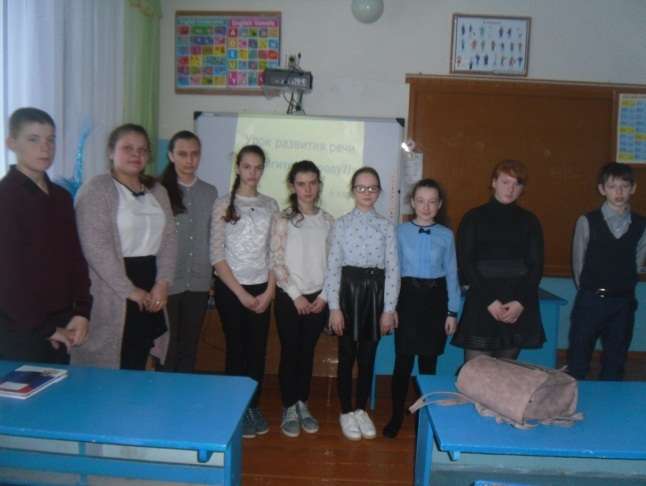 Урок-экскурсия
В 7 классе  «В творческой мастерской художника»
Урок- конференция по теме 
«Берегите природу» 6 класс
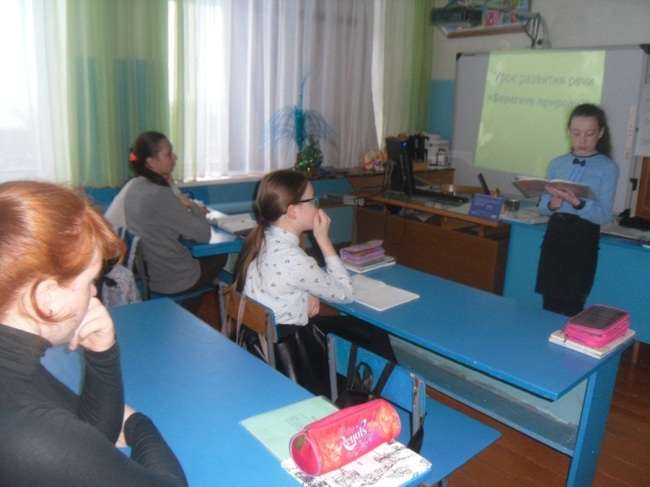 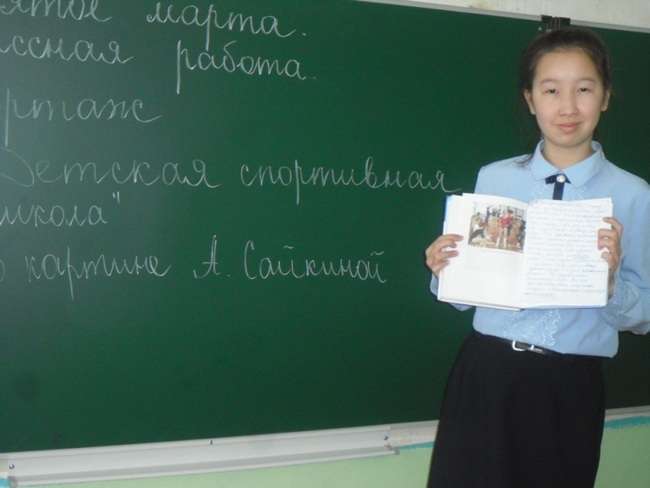 Внеурочная деятельность по предмету
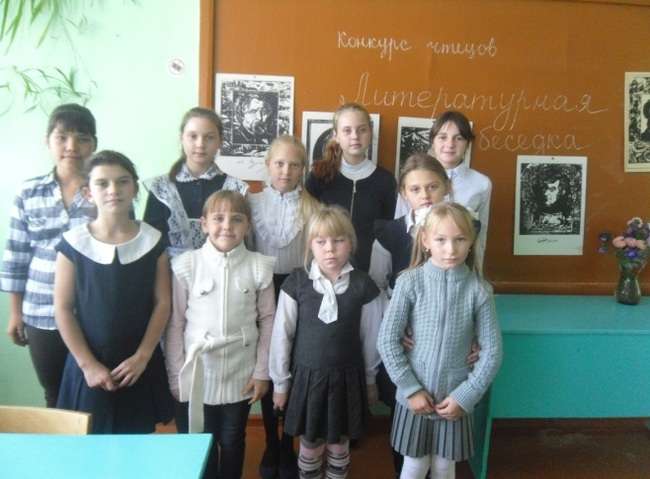 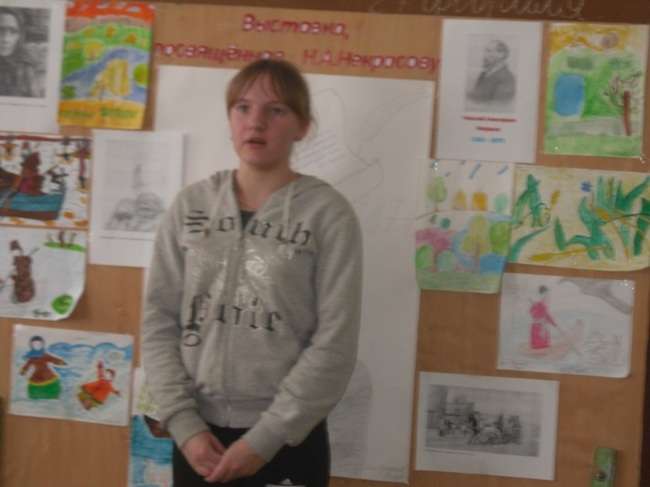 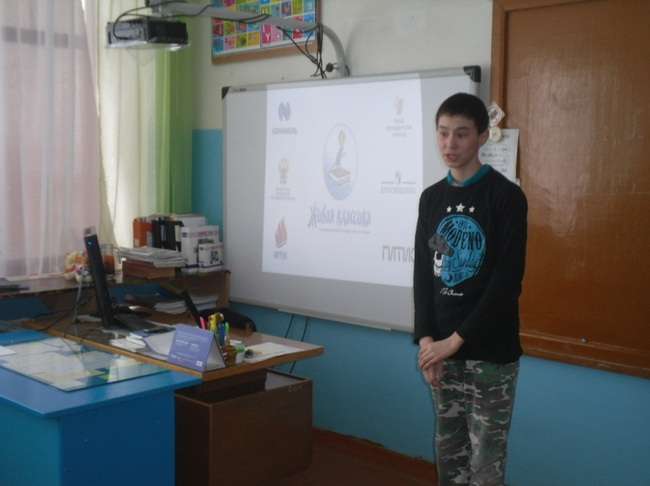 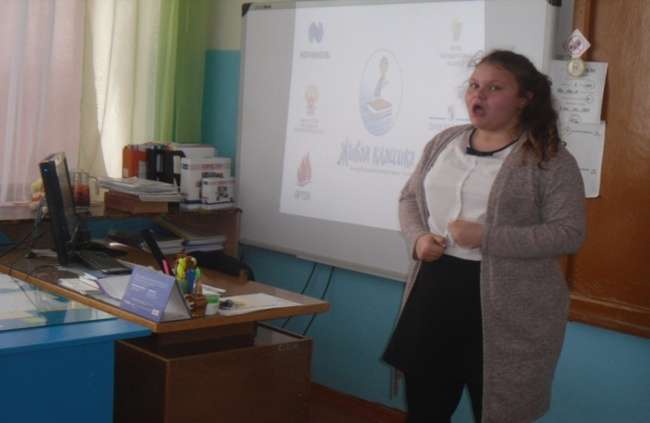 Литературно-музыкальные гостиные, посвященные
М.Ю.Лермонтову
  Н.А.Некрасову
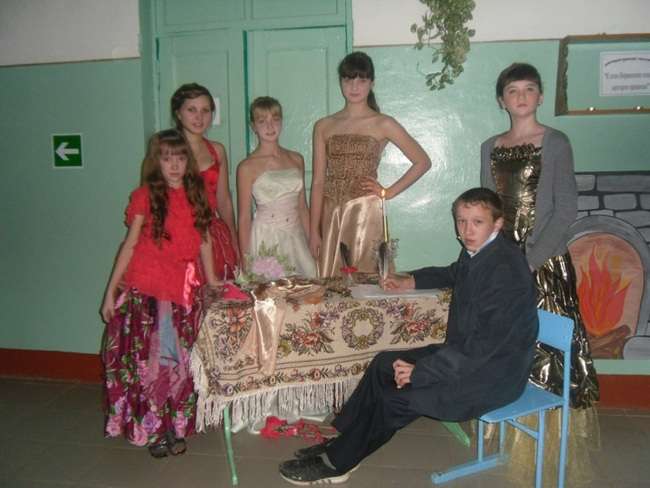 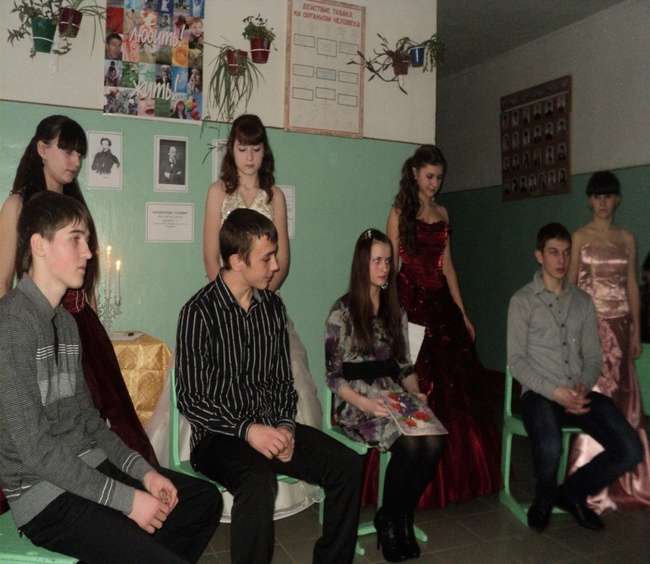 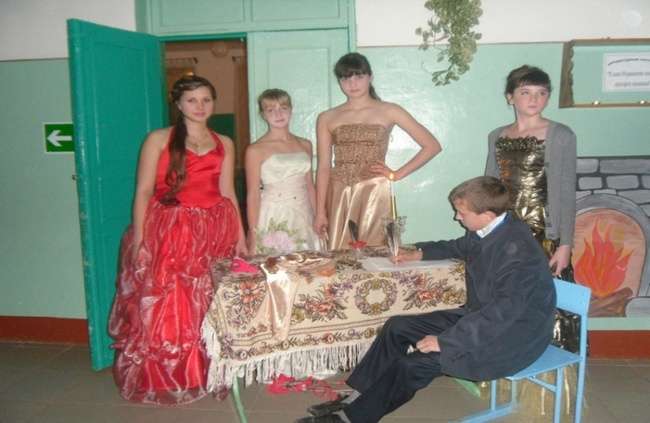 Фольклорное мероприятие
Театрализованное мероприятие«Расскажу я вам сказку...»
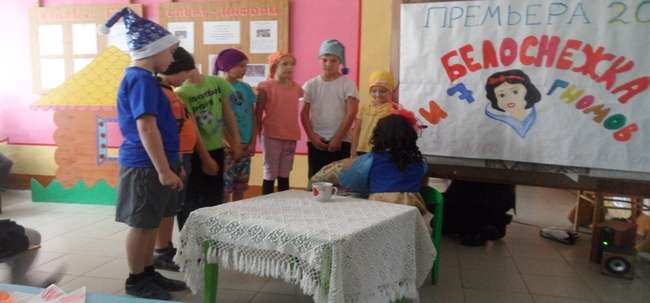 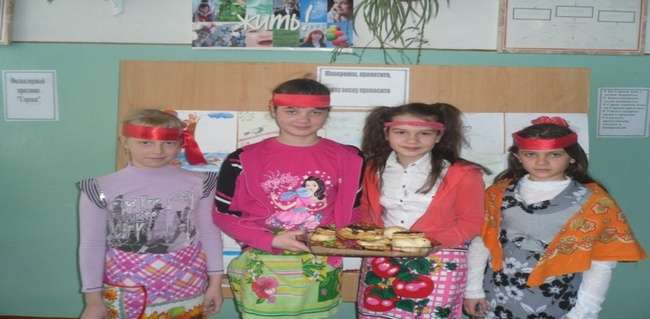 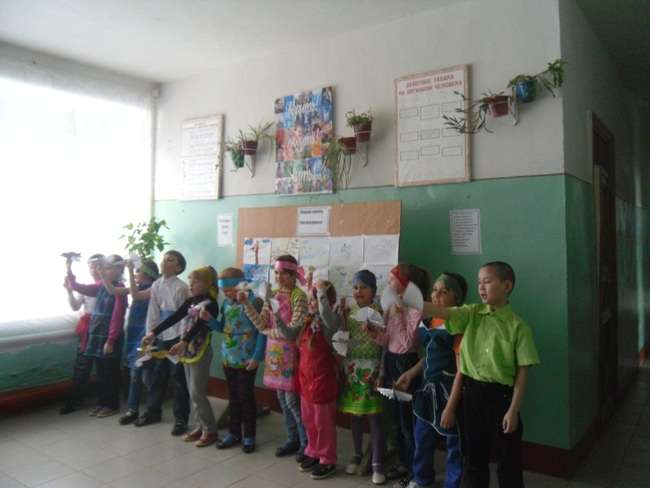 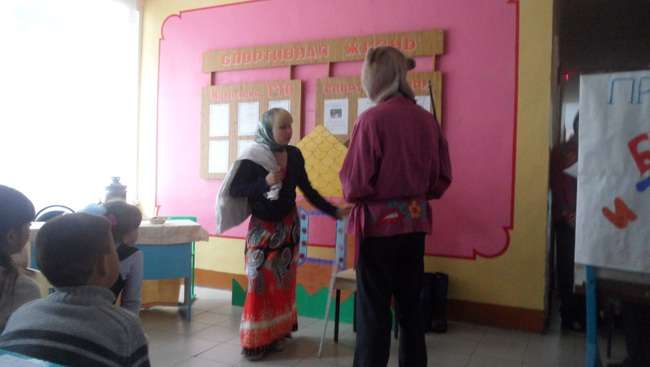 Литература
Ашевская Л.А. Развитие творческих способностей и личности учащихся. // Русский язык в школе. – 2001. - № 6. – С. 21-25.
 Жукова Т.М. Развитие человека есть развитие его способностей. // Одаренный ребенок.- 2006.- № 1.- С. 46-51.
 Симановский А.И. Структура профессионально важных качеств учителя, необходимых для организации творческого обучения. // Мир психологии. – 2002. - № 4. - С. 215-222.
 Савенков А.И. Принципы разработки учебных программ для одаренных детей. // Педагогика.- 1999.- № 3.- С. 97-101.
https://sheba.spb.ru/shkola/tvor-diktant-1963.htmЛадыженская Т.А. Творческие диктанты. – М., 1963.
 Лернер И.Я. Поисковые задачи в обучении как средство развития творческих способностей // «Народное творчество» под редакцией С.Р. Микулинского, М.Г. Ярошевского, - М., 1969.
 Нечаева Н.В., Роганова З.Н. Экспериментальная программа и материалы по преподаванию русского языка в 5-6 классах. - М., 1996.
 Основные концепции творчества и одаренности / под ред. Д.Б.Богоявленской. М: Молодая гвардия, 1997.

СПАСИБО ЗА ВНИМАНИЕ!